ADIPOSE TISSUE AND SOME OF THE ADIPOKINES/FACTORS INVOLVED IN THE PRO-THROMBOTIC STATE OF INTRA-ABDOMINAL OBESITY
Adipose  
Tissue
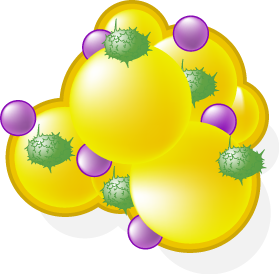 Leptin
PAI-1
Inhibitor of fibrinolysis
Platelet aggregation
IL-6
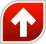 (-)
Tissue
factor
TNF-α
Adiponectin
CRP
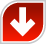 Initiation of coagulation cascade
Inflammation
Nitric oxide
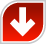 Factor VII
and VIII
Liver
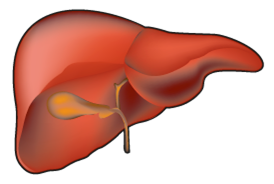 Oxidative Stress
Hypofibrinolysis
Hyperactivity of platelets
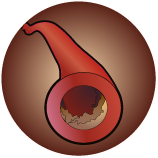 Fibrinogen
Pro-thrombotic
and
Hypofibrinolytic
State
Endothelial dysfunction
Hypercoagulability
Fibrin formation
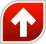 Platelet aggregation
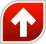 Thrombotic events
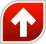 Plasma viscosity
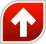